Let’s practise Sam’s Sounds and Common Exception Words!
Revisit and Review
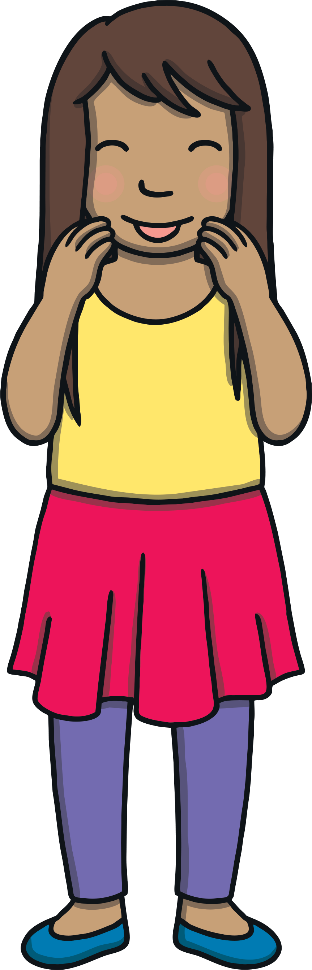 er
ure
air
ai
ng
ow
oi
oa
qu
w
y
z
x
v
j
ch
ear
th
ur
ee
oo
ar
igh
sh
ay
th
oo
or
when
one
out
some
were
should
so
like
there
have
little
come
said
what
do
could
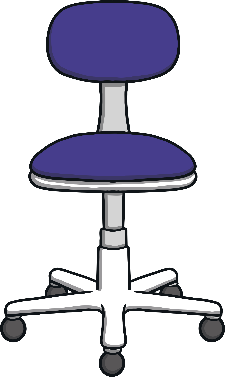 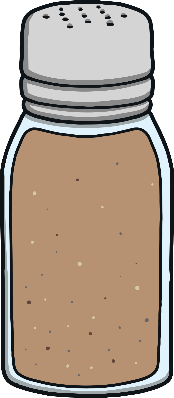 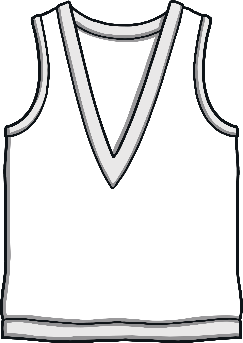 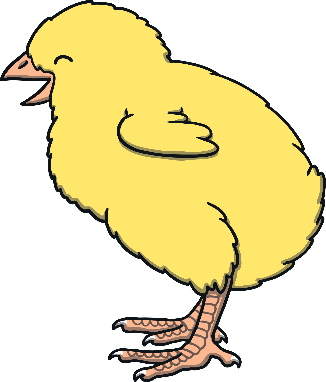 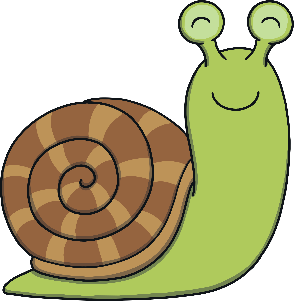 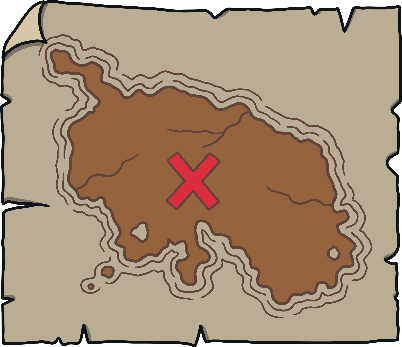 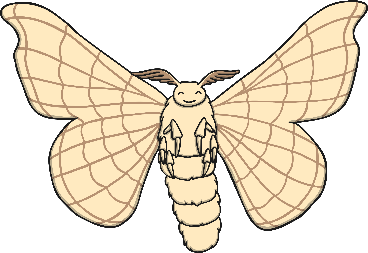 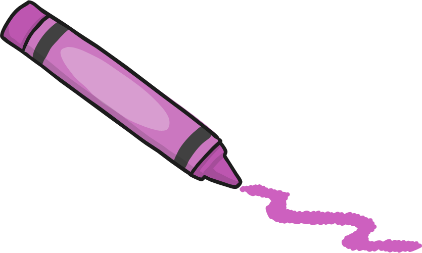 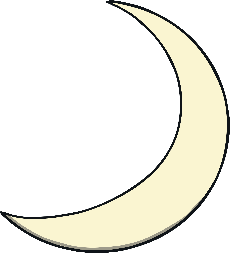 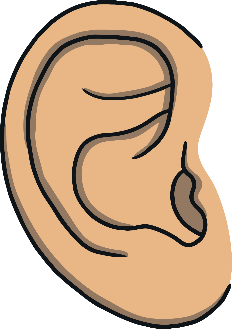 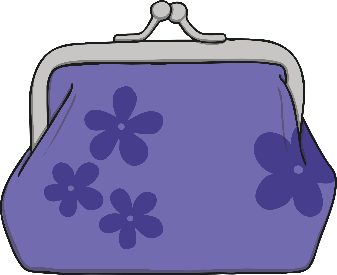 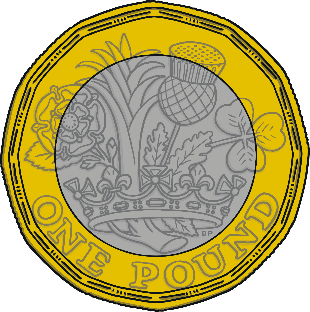 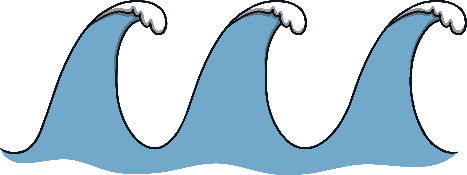 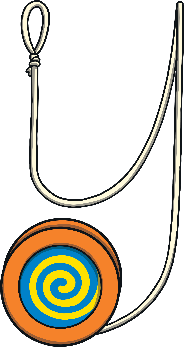 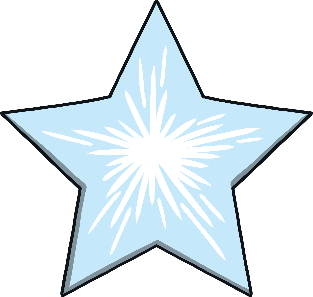 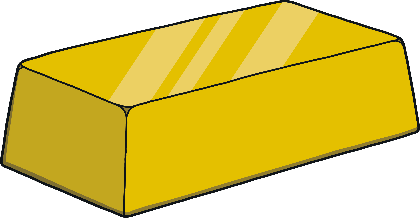 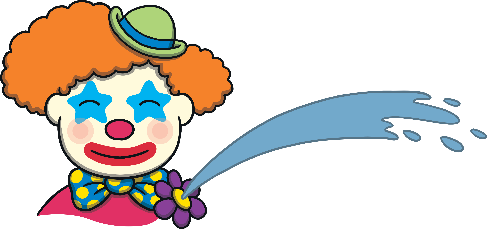 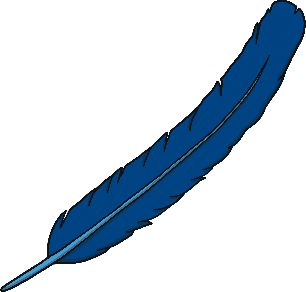 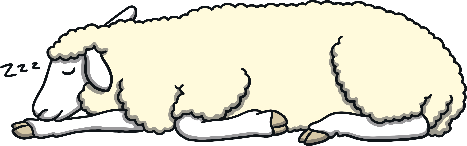 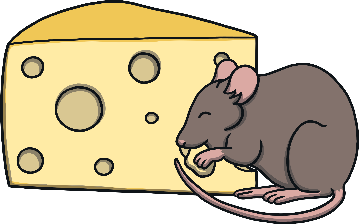 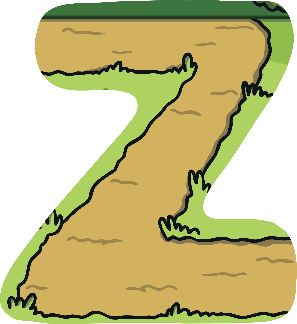 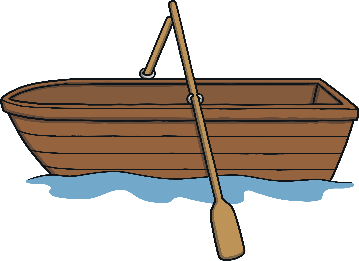 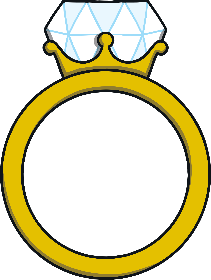 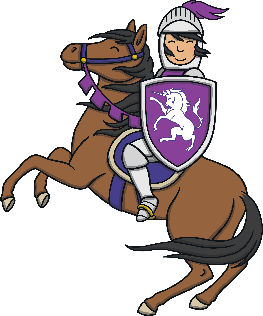 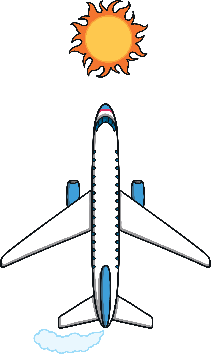 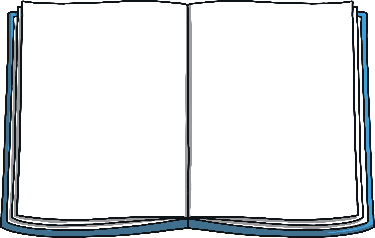 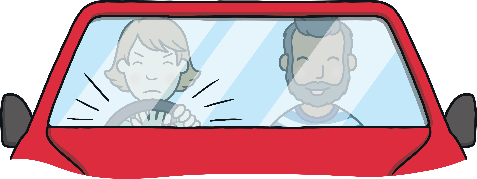 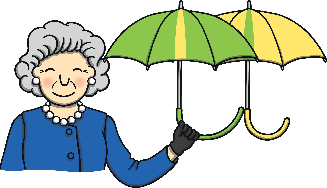 Today, we are learning to read and spell words that contain ay.
Teach
X
Grapheme ‘ay’ makes the same sound as Level 3 grapheme ‘ai’. It is used when the /ai/ sound comes at the end of a word (except where you would have 3 vowels together or in a compound word, e.g. we write ‘crayon’ instead of ‘craion’).
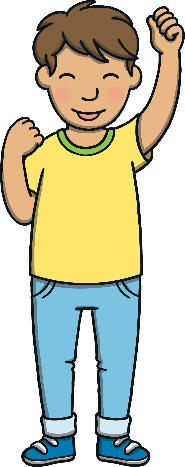 Click me for Kit’s teaching tips!
Let’s practise reading some of this week’s focus words that contain the ay sound.
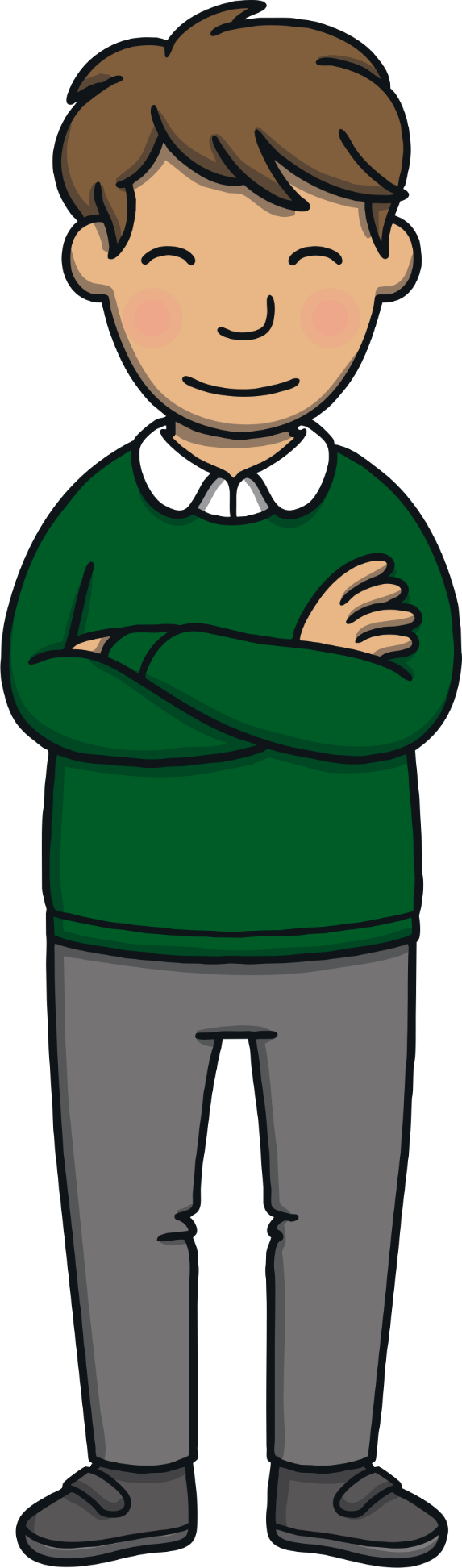 Teach
day
tray
play
clay
Can you write the words on a whiteboard or piece of paper?
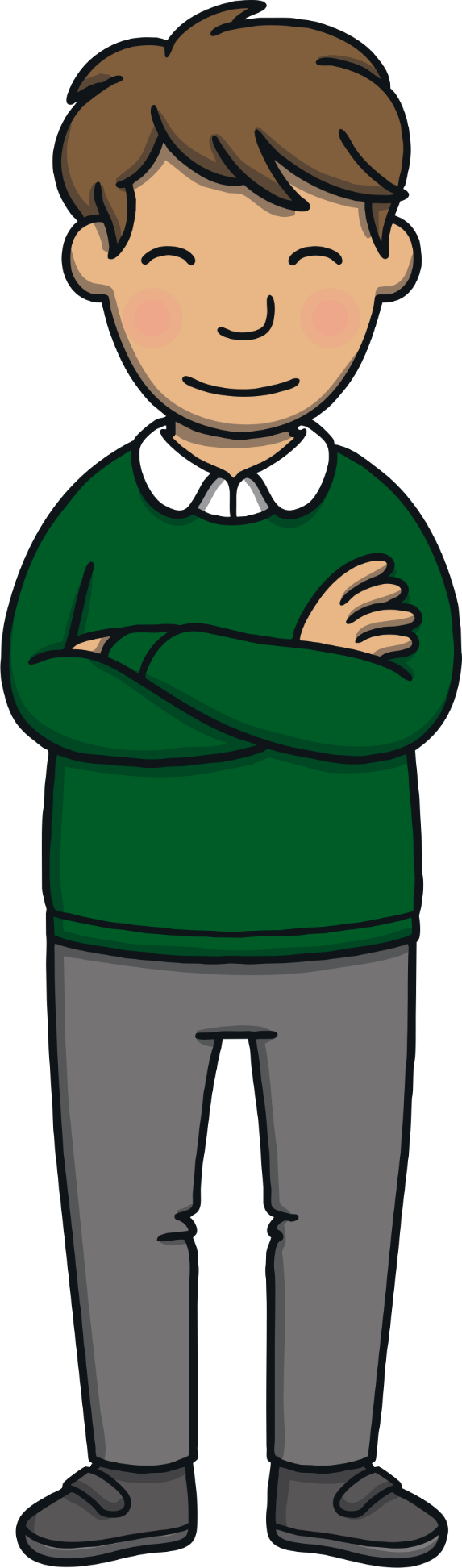 Teach
clay
play
tray
day
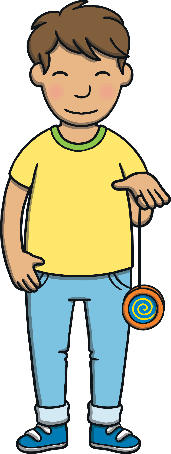 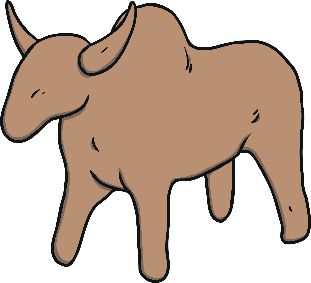 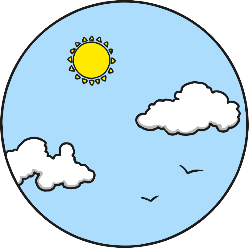 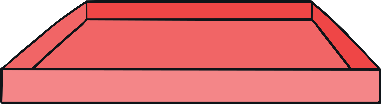 Teach
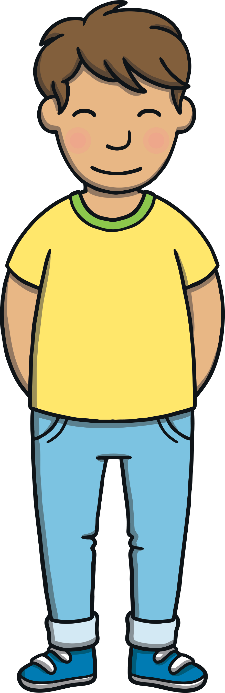 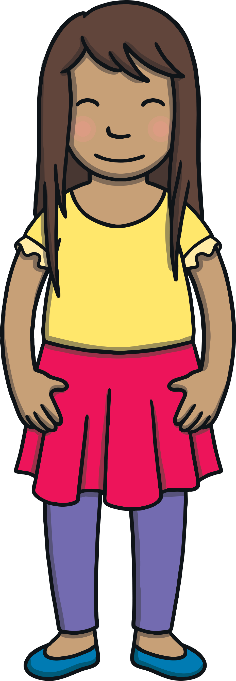 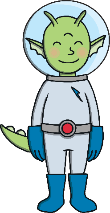 Kit and Sam had used their magic book to bring Jay, the alien, to Earth. They had promised to take him for an adventure at school.
Teach
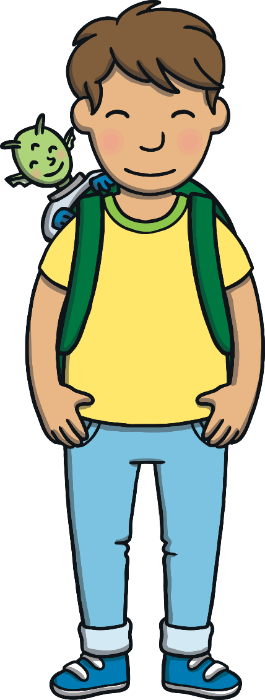 “Jump into my rucksack, Jay,” said Kit. “You should stay very quiet.” 
Jay nodded excitedly and jumped in. 
“Are you ready?” called Mum from downstairs. 
“We’re on our way!” they said.
Teach
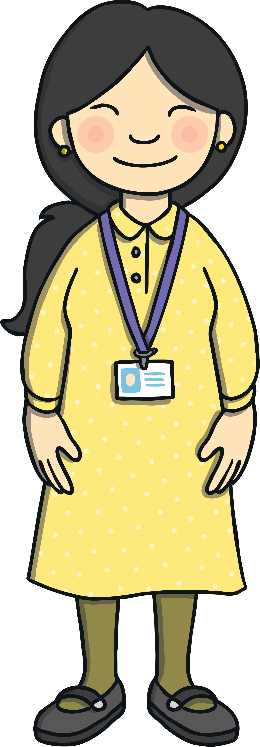 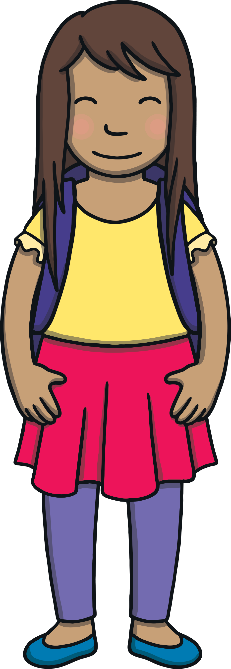 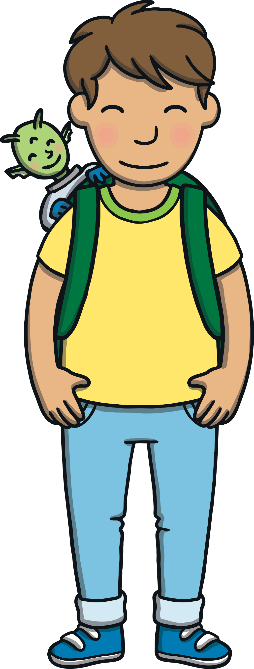 Kit and Sam arrived at school. “This is where we play,” Sam quietly told Jay as they walked through the playground. The children’s new teacher, Mrs Tan, took them inside.
Display Play
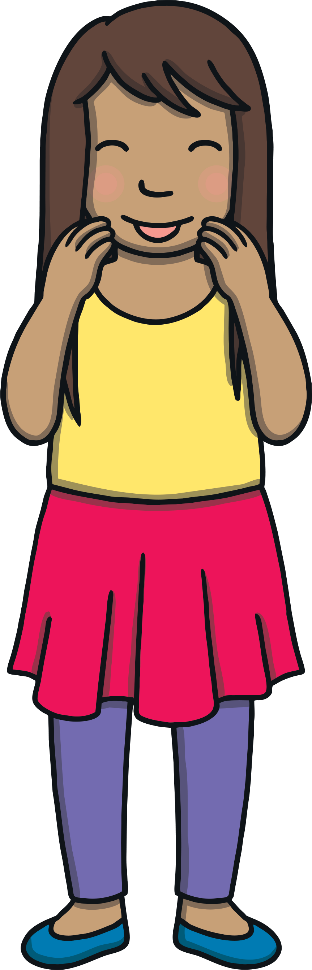 Kit and Sam are showing Jay the display in the school hallway. Can you spot any objects that have the ay sound in their name and read their labels?
Teach
Teach
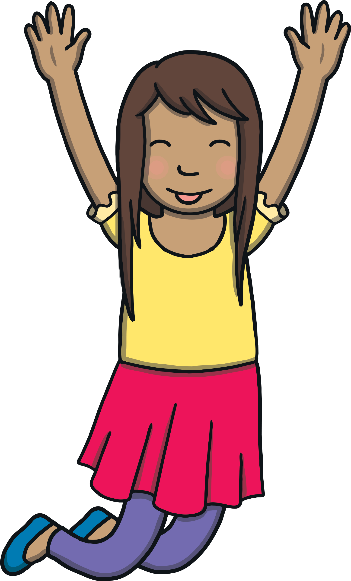 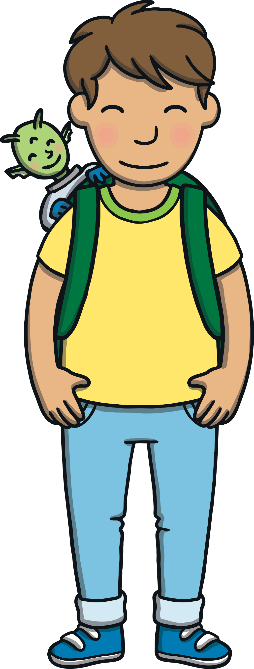 Classroom Hunt
Mrs Tan has given the class a morning activity to do. Can you go on a sound hunt around the classroom with Kit and Sam to spot as many ay words as you can?
Practise
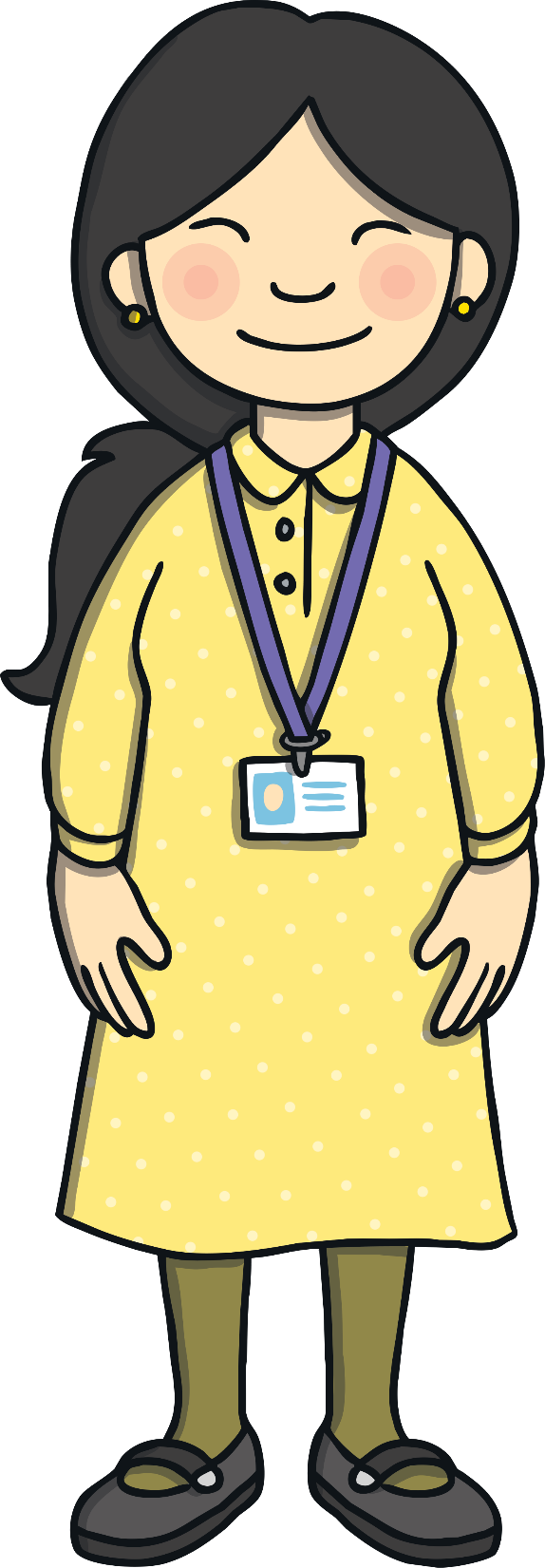 Practise
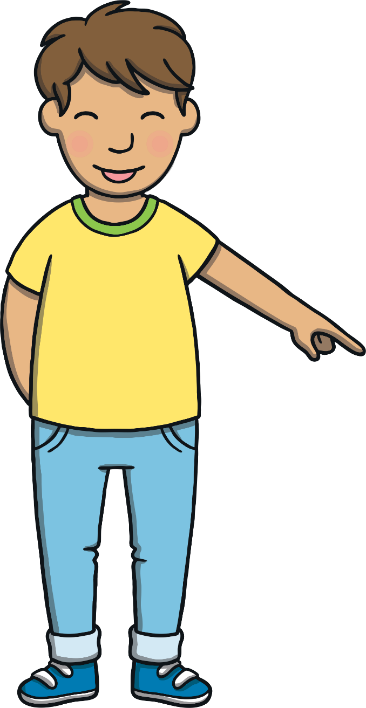 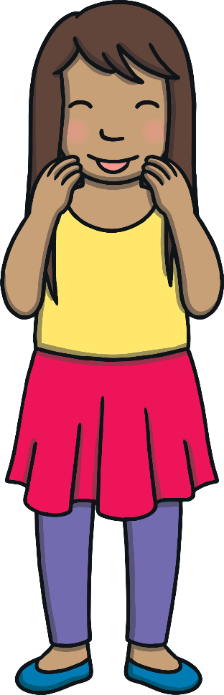 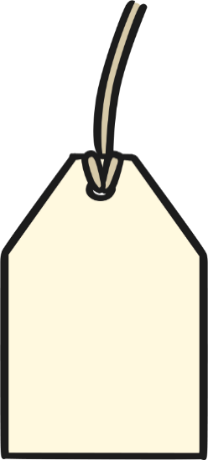 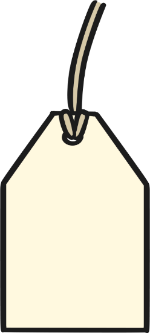 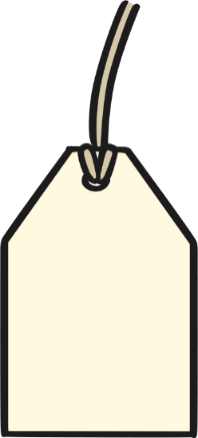 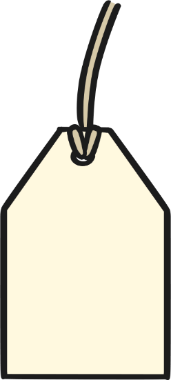 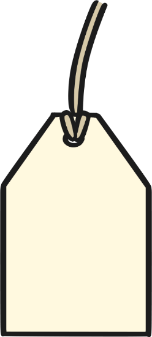 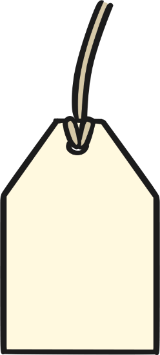 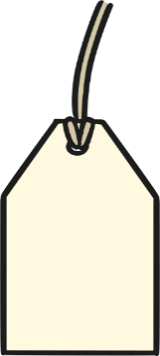 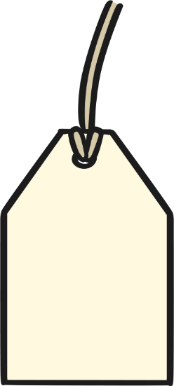 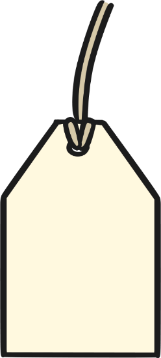 clay
day
tray
May
display
play
crayons
away
say
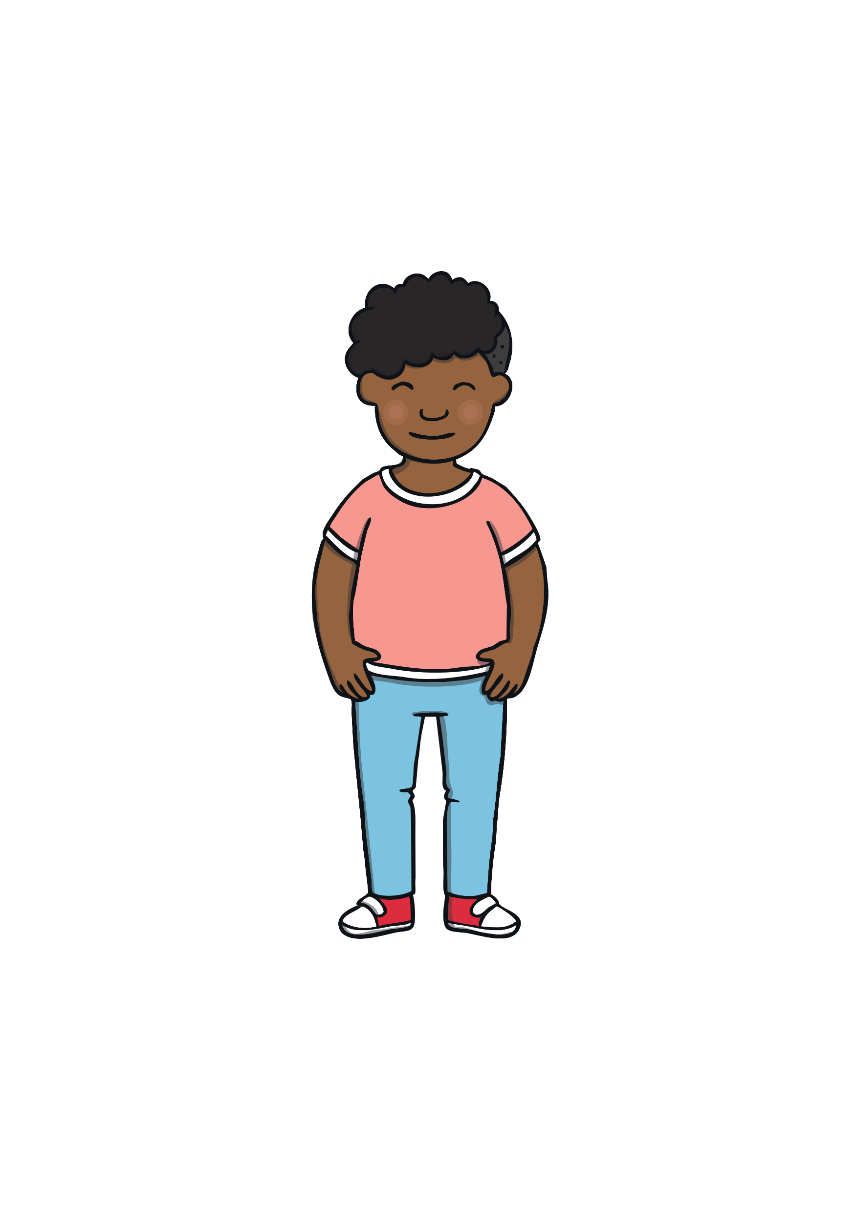 Apply
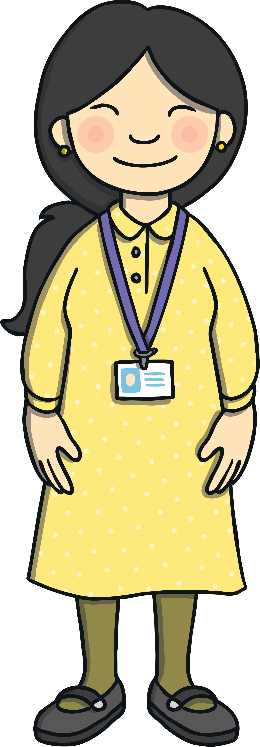 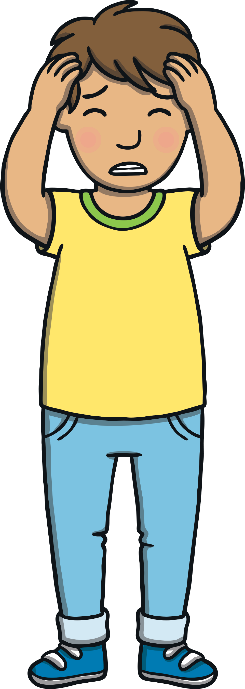 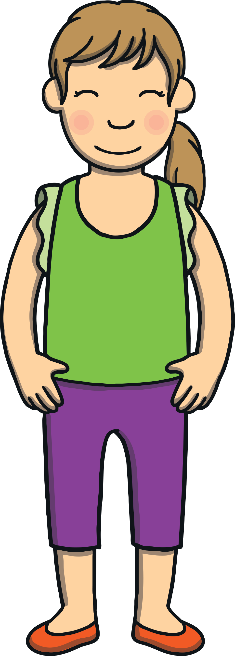 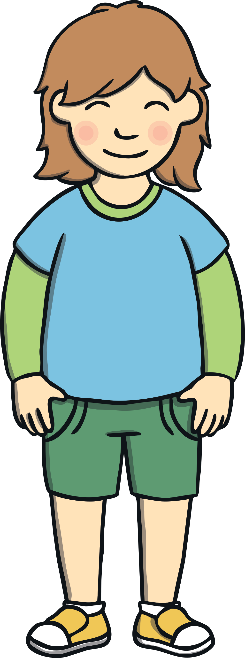 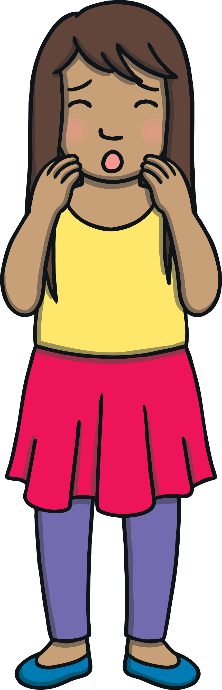 As they finished their morning activity, Kit and Sam realised that they had lost Jay! They looked at each other in dismay. Where could he be?
Sentence Time
Where did Kit and Sam find Jay? Read the sentence to find out.
Apply
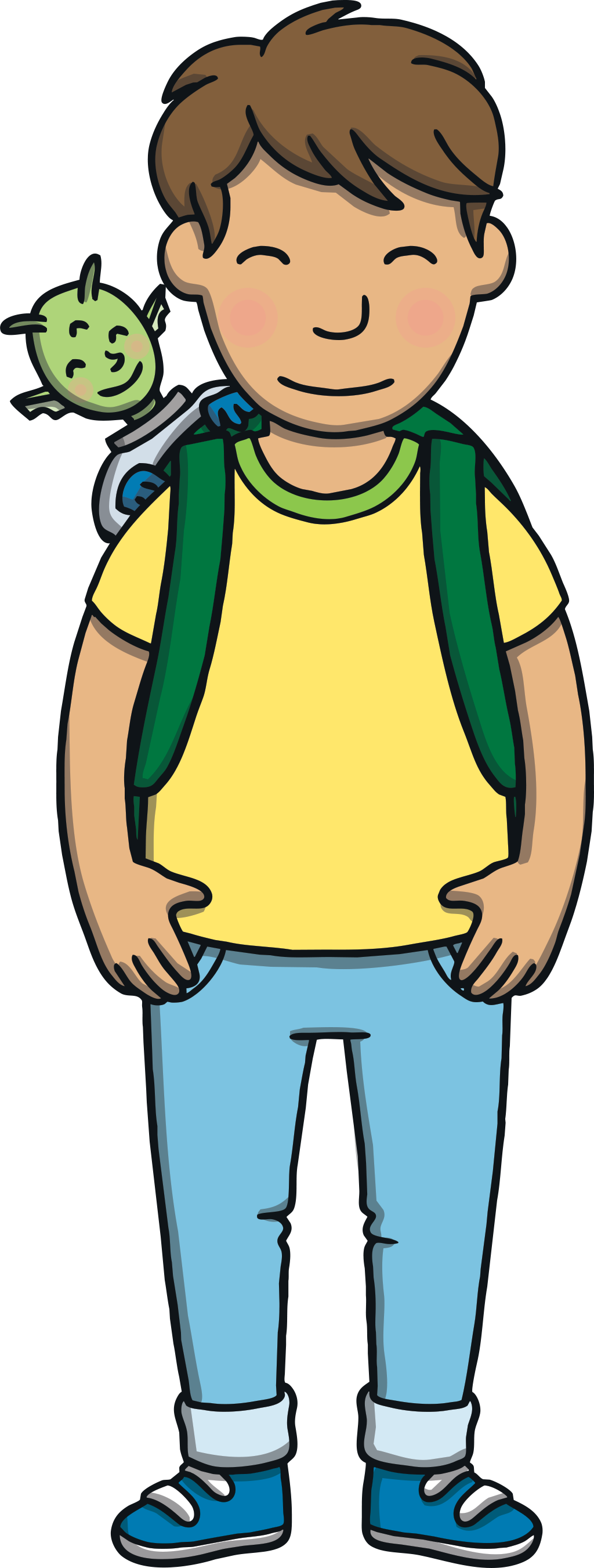 Apply
He was having so much fun
playing on the display.
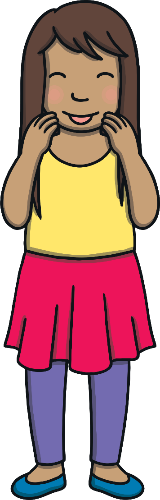 Sound Buttons On/Off
Show
Apply
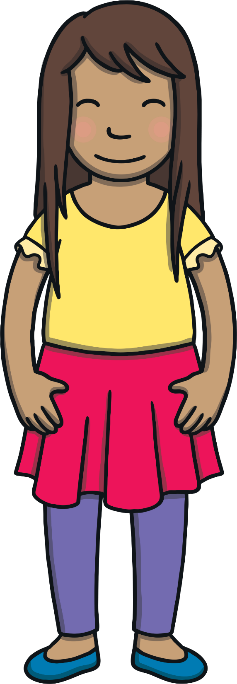 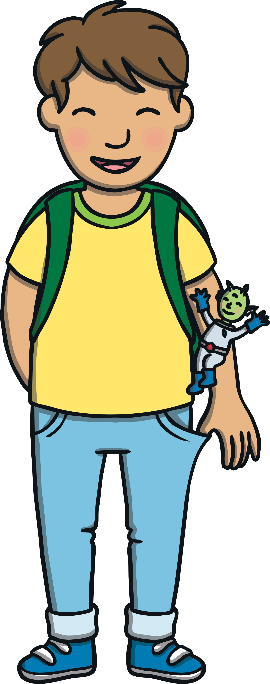 “There you are!” whispered Kit, relieved to see him. 
“This is so much fun!” exclaimed Jay. 
“We are glad you are enjoying your adventure,” smiled Kit, “but you should stay hidden.” 
“Oops, sorry!” said Jay.
Today, we have learnt…
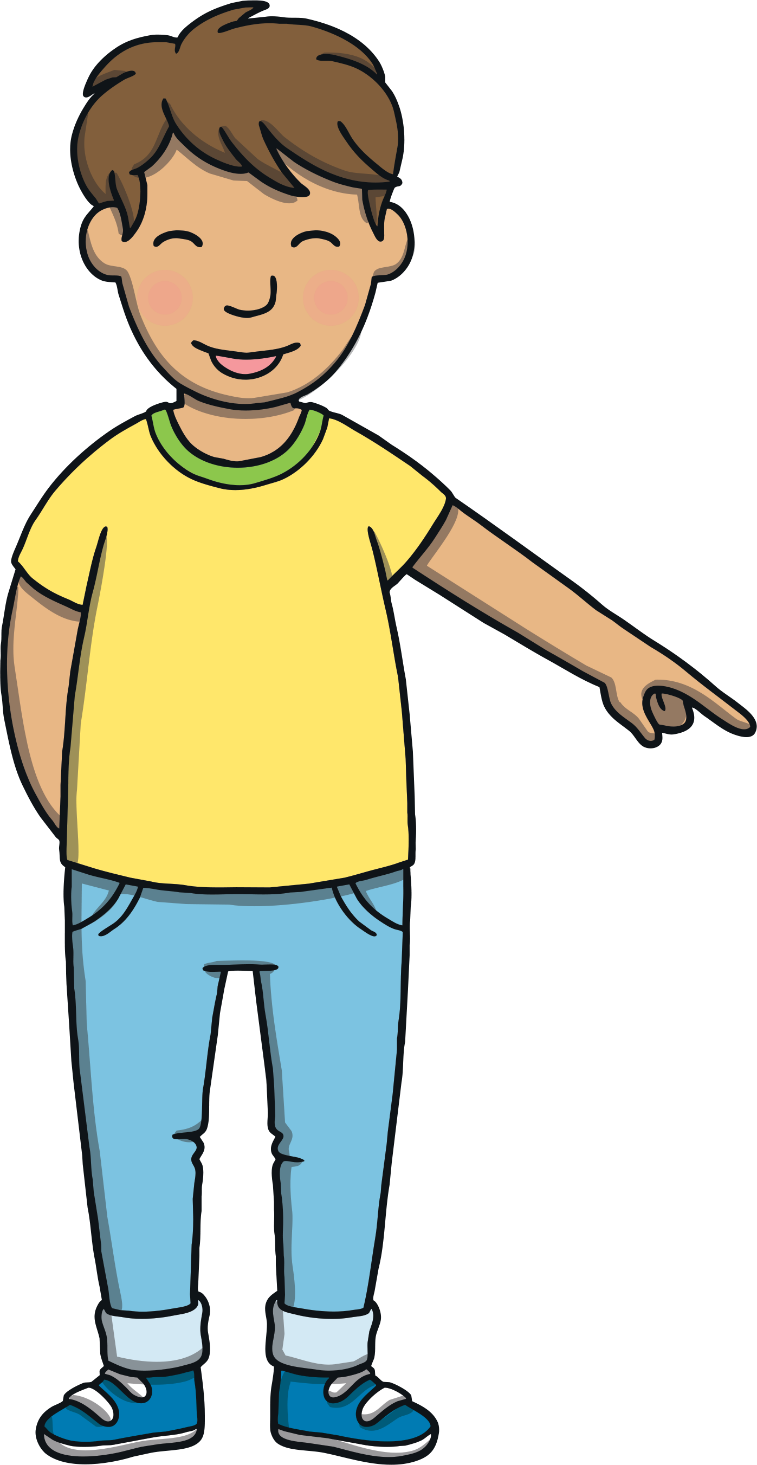 ay
saying /ai/
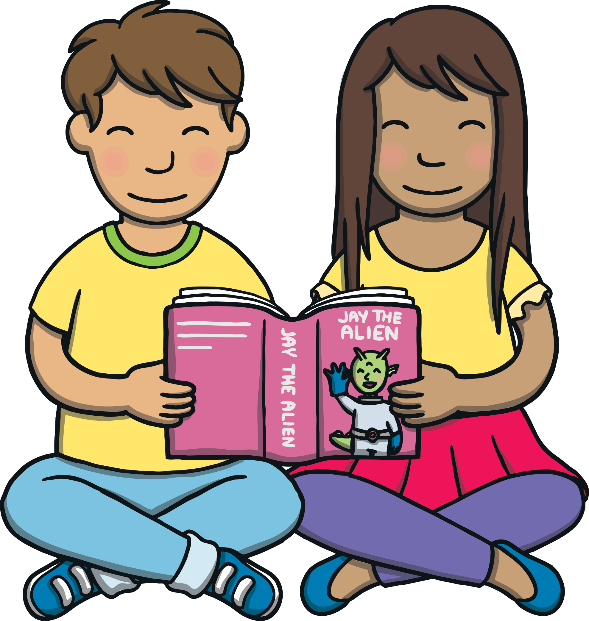 The adventure continues next lesson!